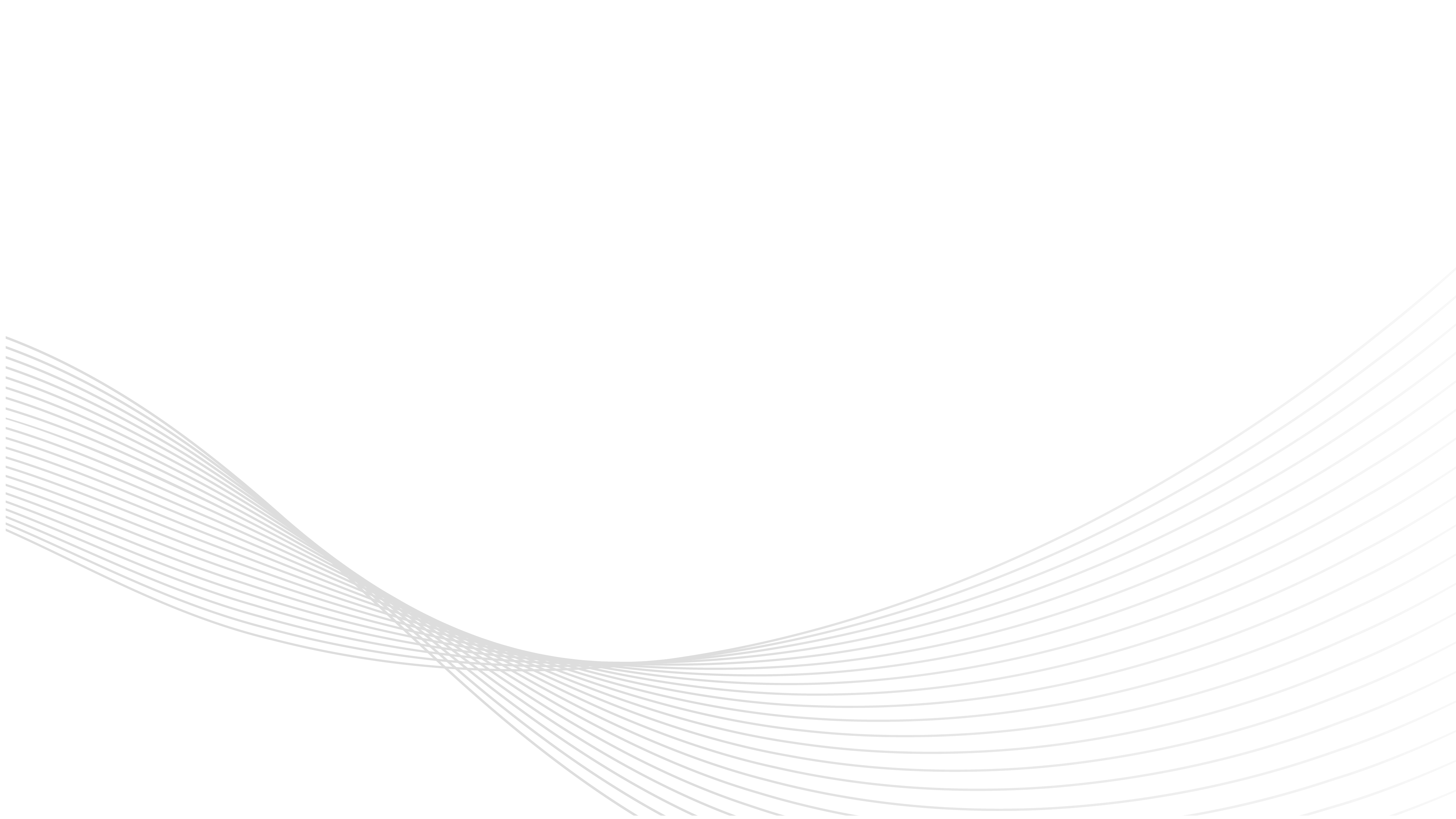 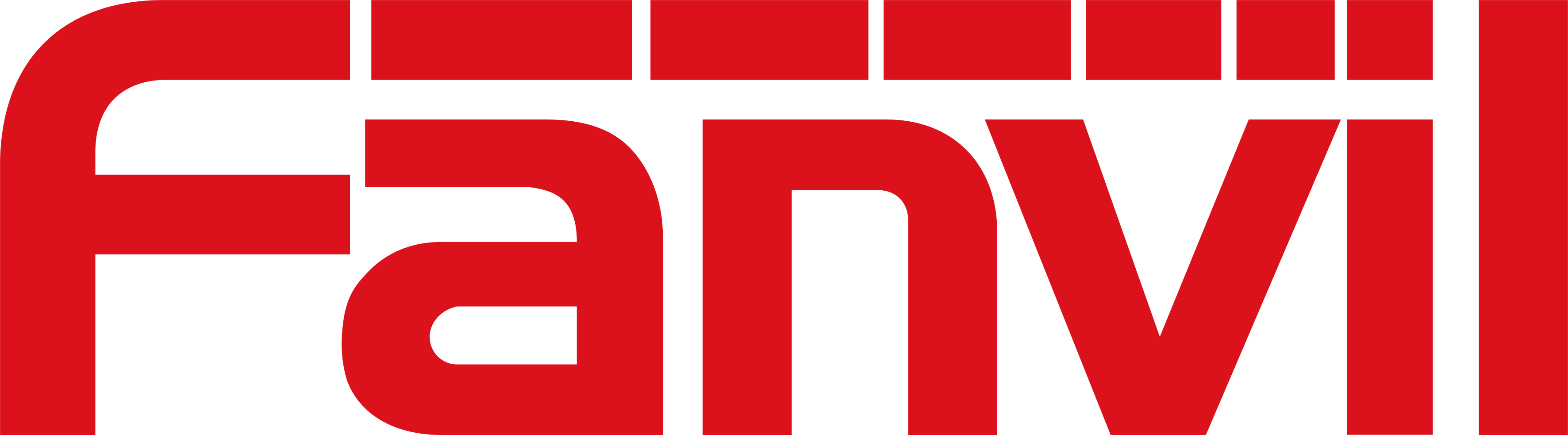 Fanvil X305 Big Button IP Phone
Product Introduction
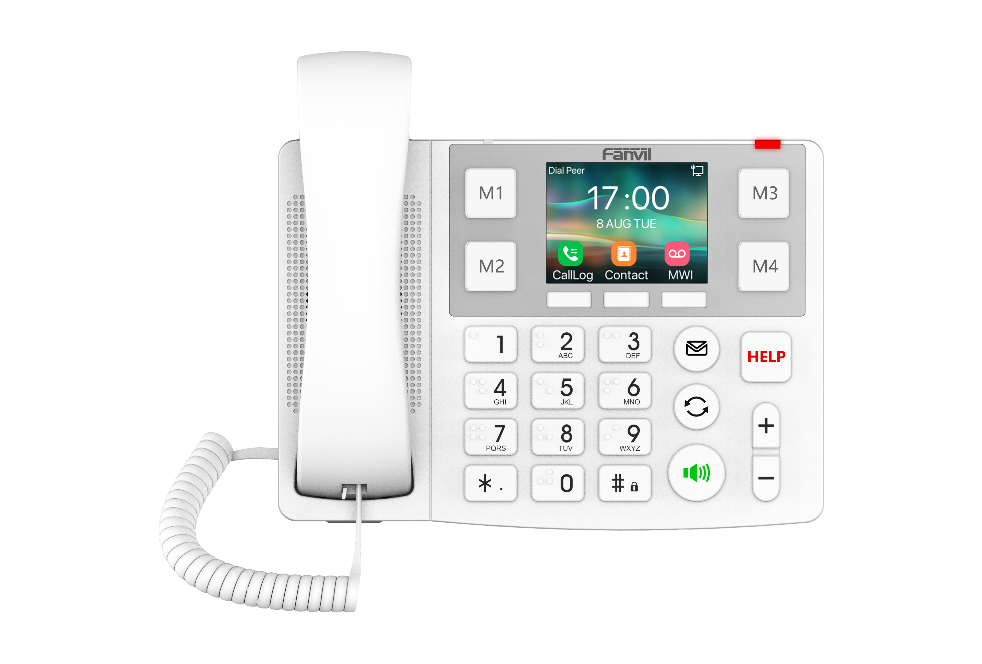 1
2
3
4
Product Overview
Highlights
Application Scenarios
Comparisons
CONTENTS
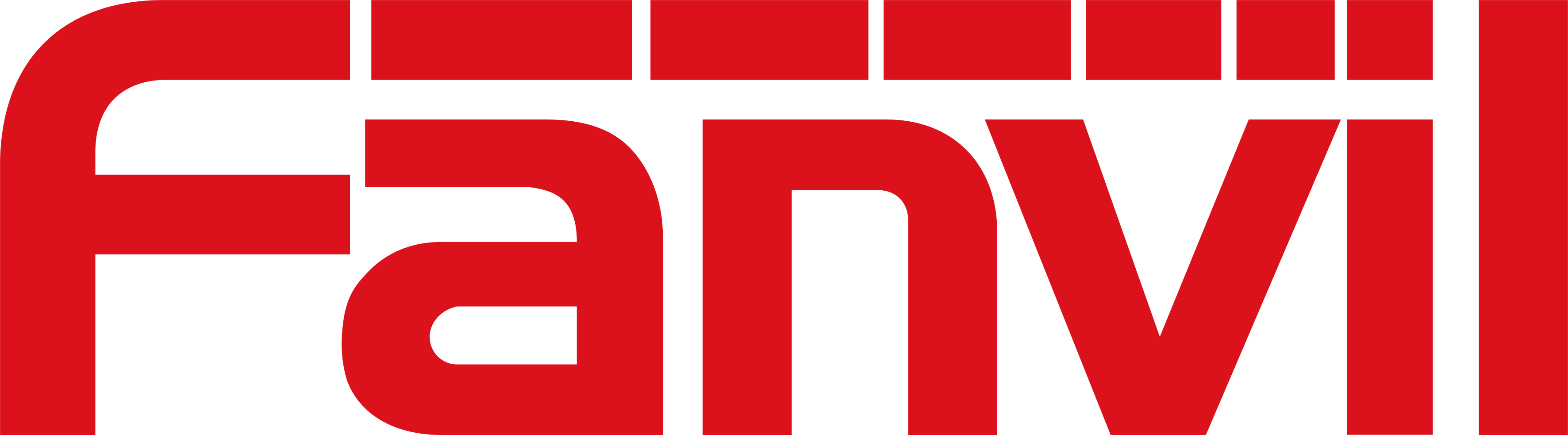 01
Product Overview
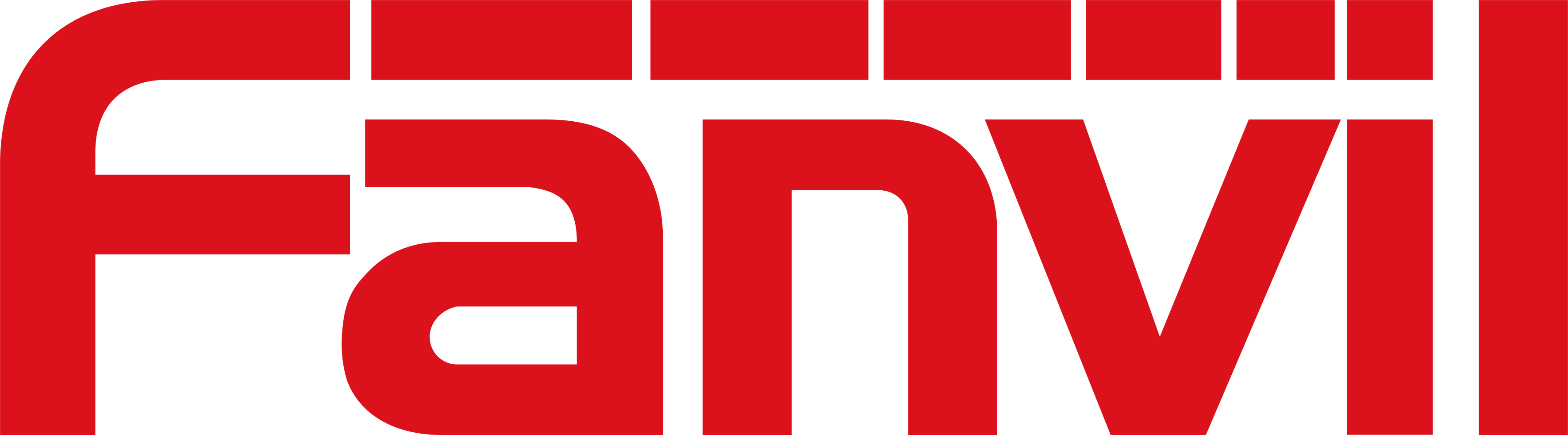 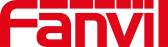 X305 Big Button IP Phone
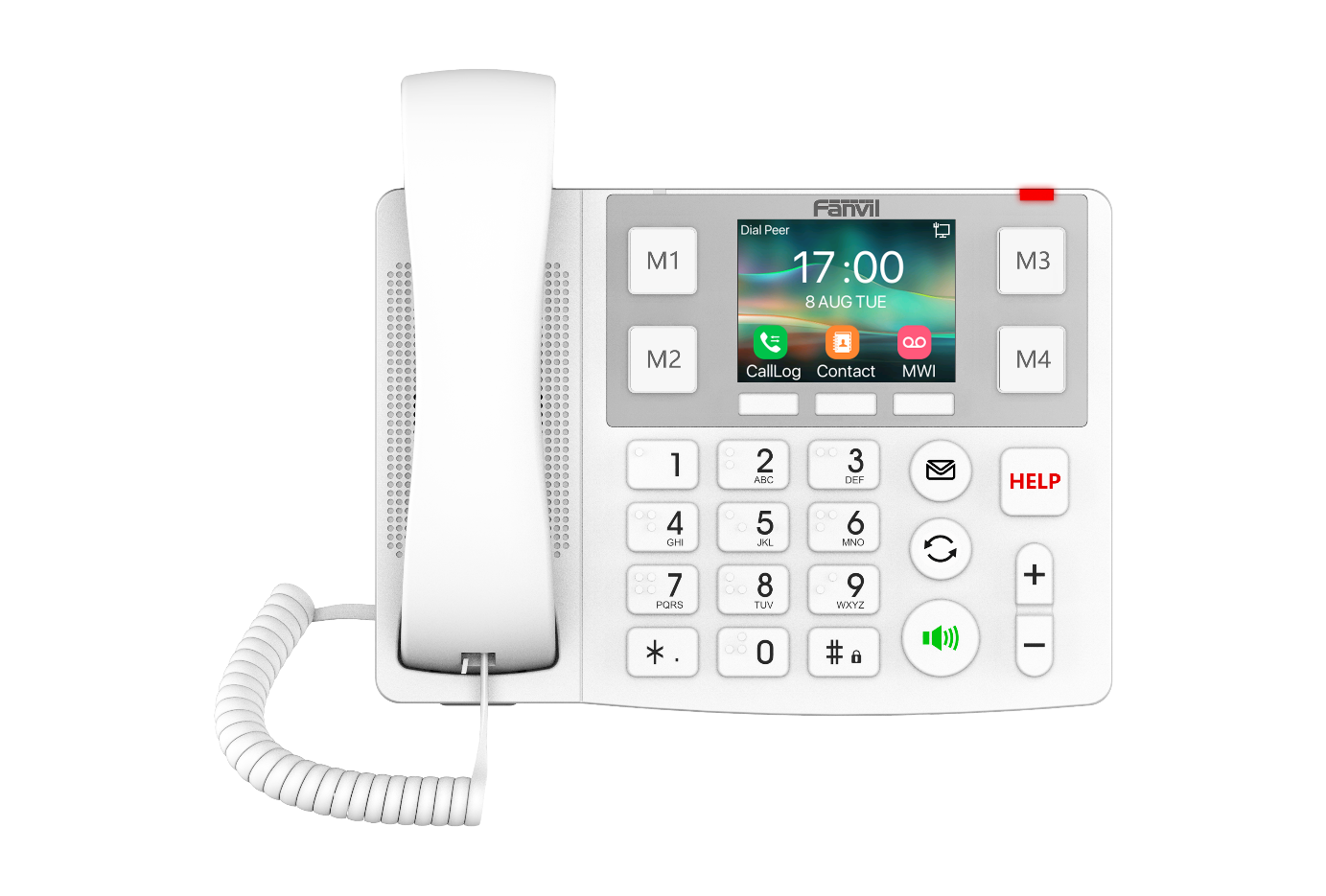 X305 is a big button IP phone designed for nursing homes, hospital, and other scenarios.  
X305 features a 3.5-inch color screen and big buttons, supporting 2 SIP lines and PoE power supply to offer user-friendly experience. It has built-in 2.4GHz & 5GHz Wi-Fi, and supports 433MHz wireless buttons, providing an efficient and high-quality communication experience for seniors.
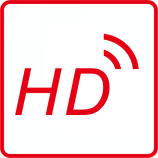 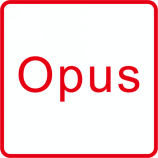 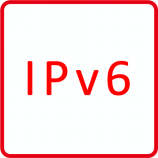 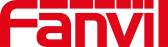 Specification
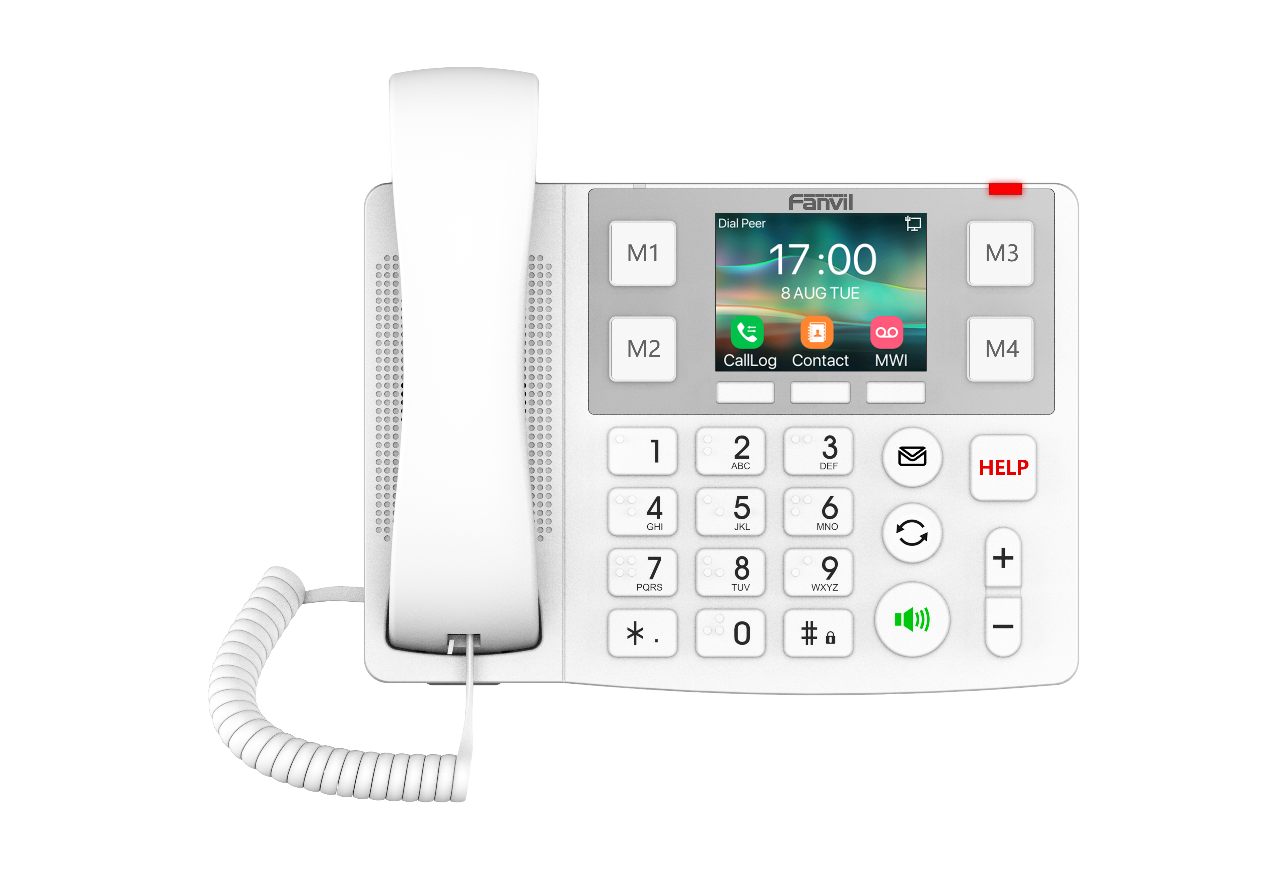 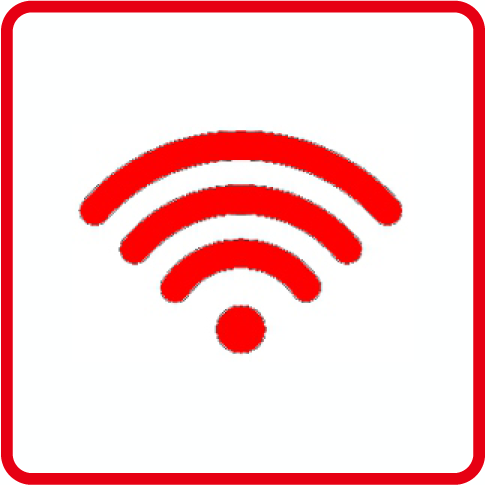 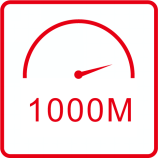 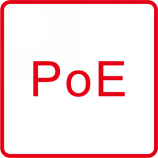 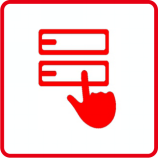 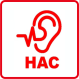 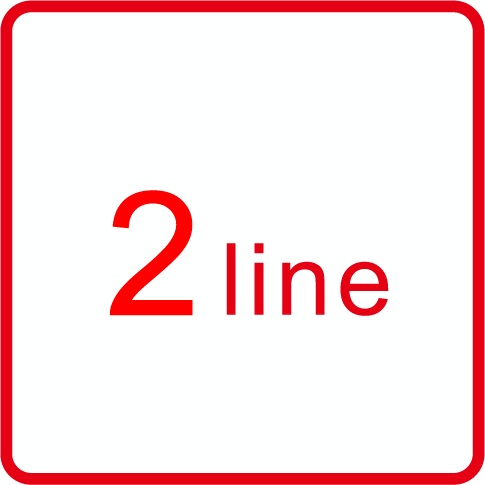 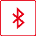 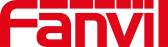 Physical Buttons
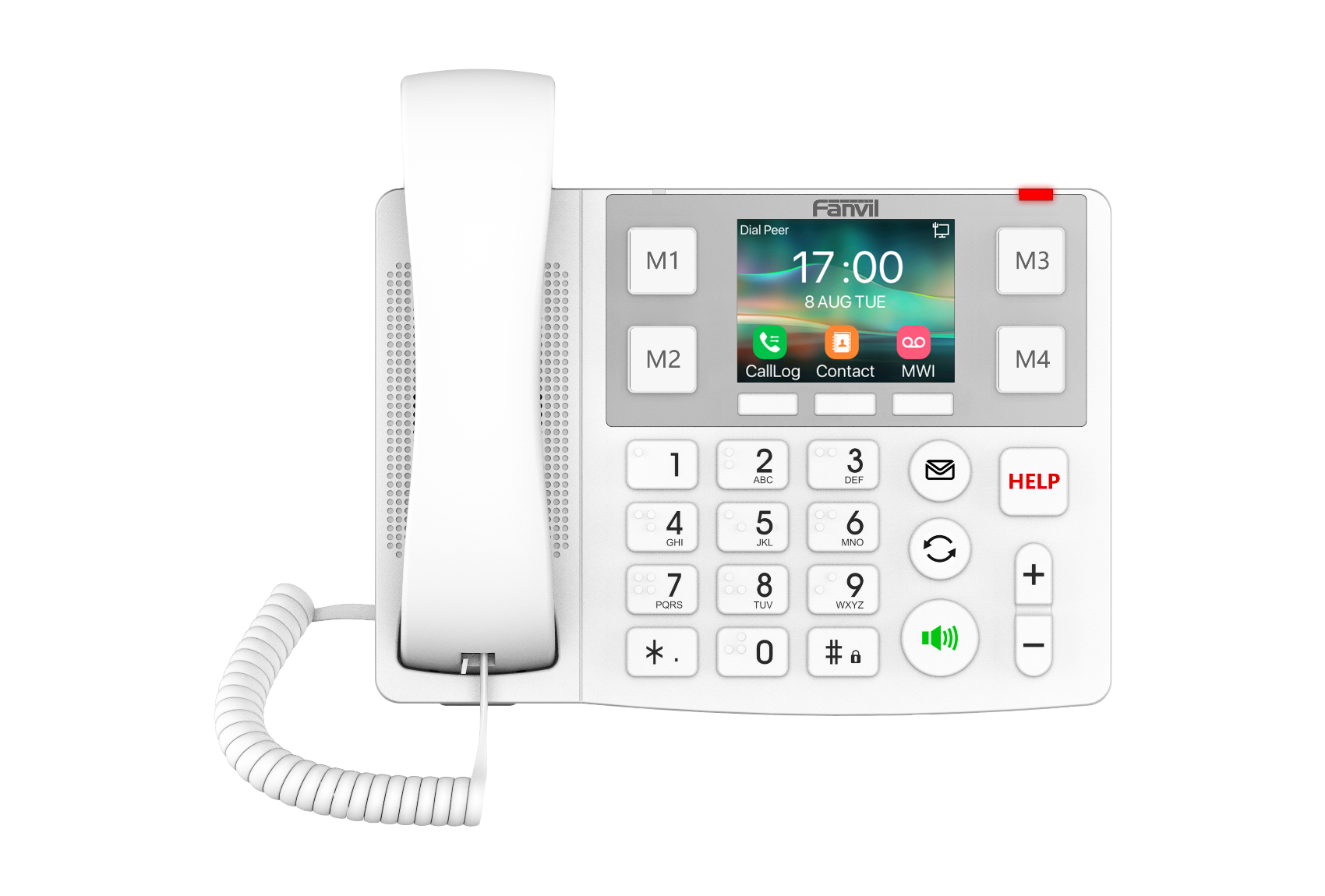 Replaceable Speed Dial Buttons 
One-click Call
3.5”Color Screen
Humanized UI Design
HELP Button
 Emergency Call
Big Button
Speakerphone
Braille Dots
02
Highlights
1.Elegant and Fashionable Appearance
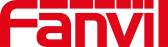 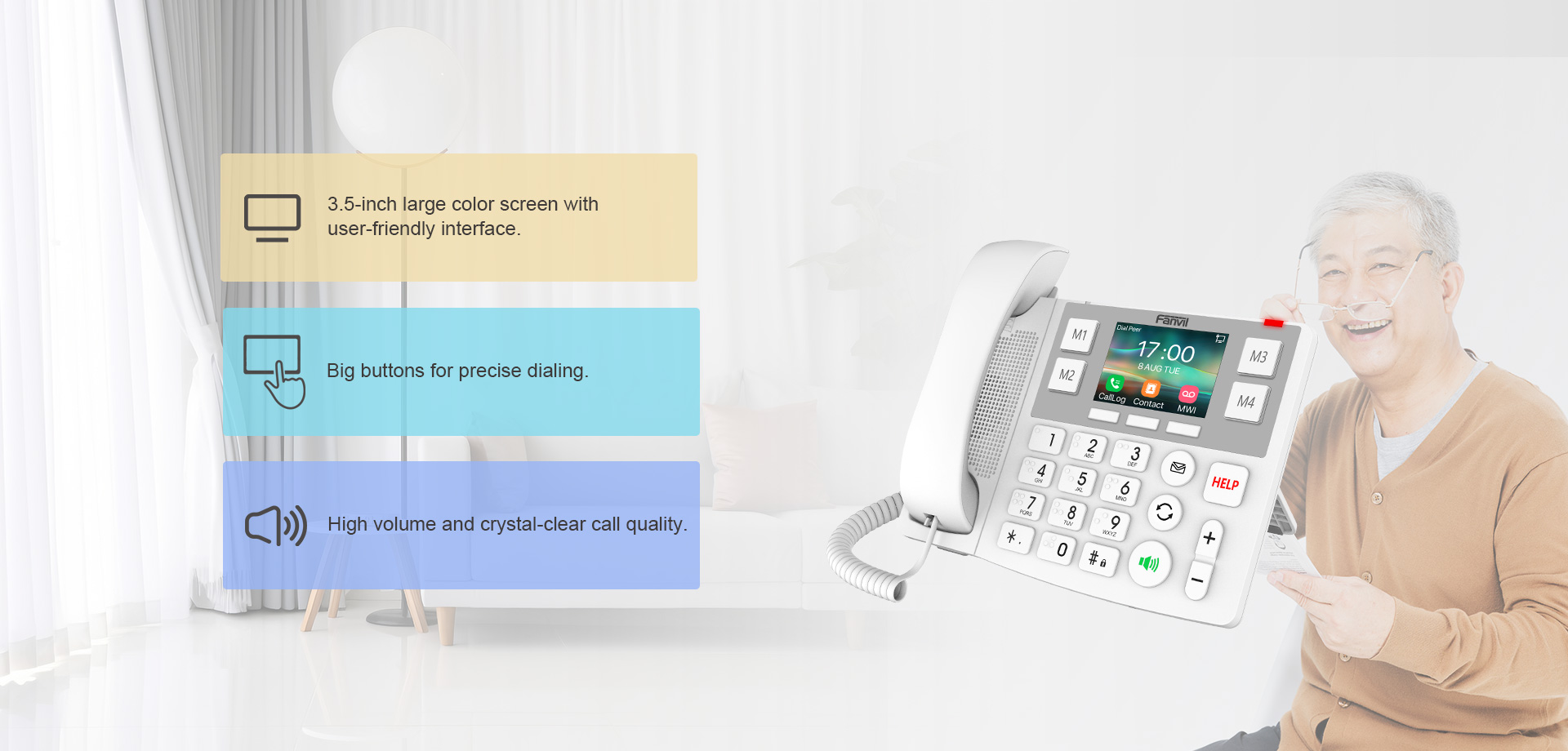 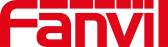 2. Braille Number Key for Hassle-Free Accessibility
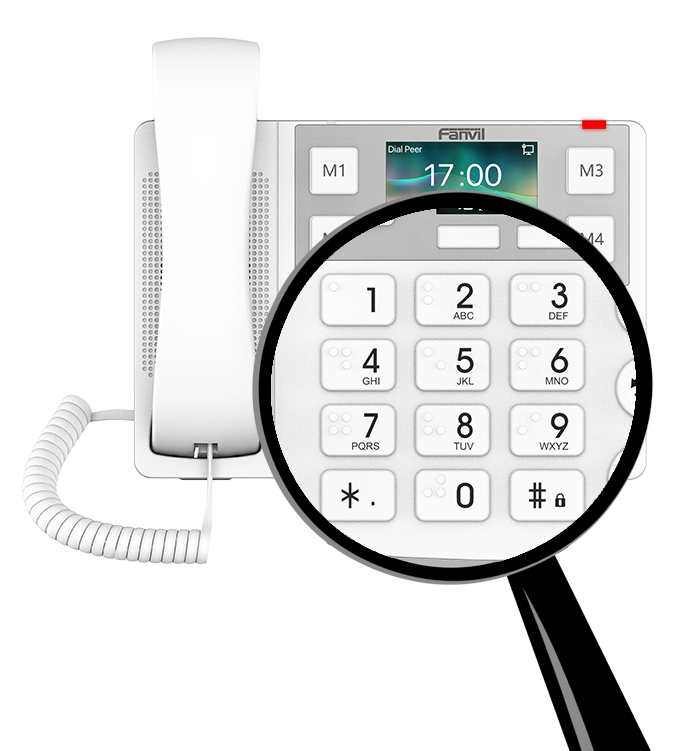 X305 features 10 braille digit keys, enhancing accessibility for users with visual impairments. This thoughtful design promotes inclusivity and ensures that everyone can make calls with ease.
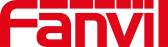 3. One-click Call, Around-the-Clock Protection
With a conspicuous HELP button and portable 433MHz wireless buttons (Fanvil KT 1x/2x/3x Series), the X305 provides you with 24/7 protection. One-click call for help when you are in emergency situations.
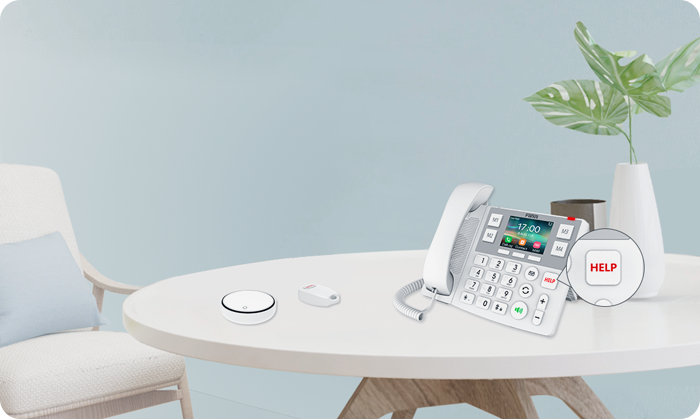 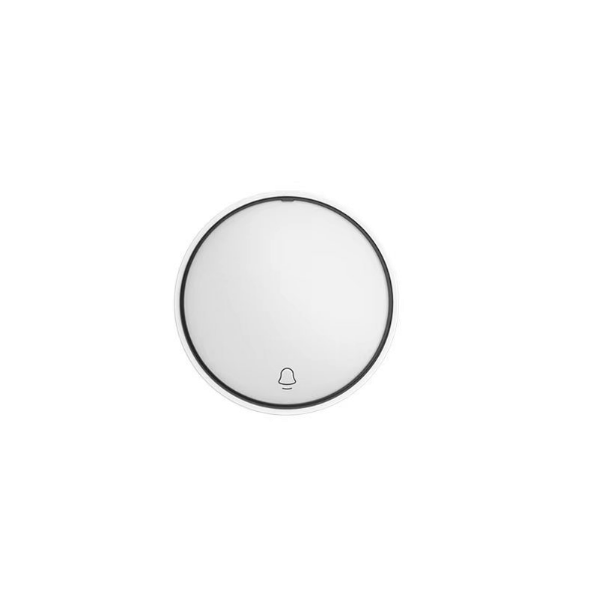 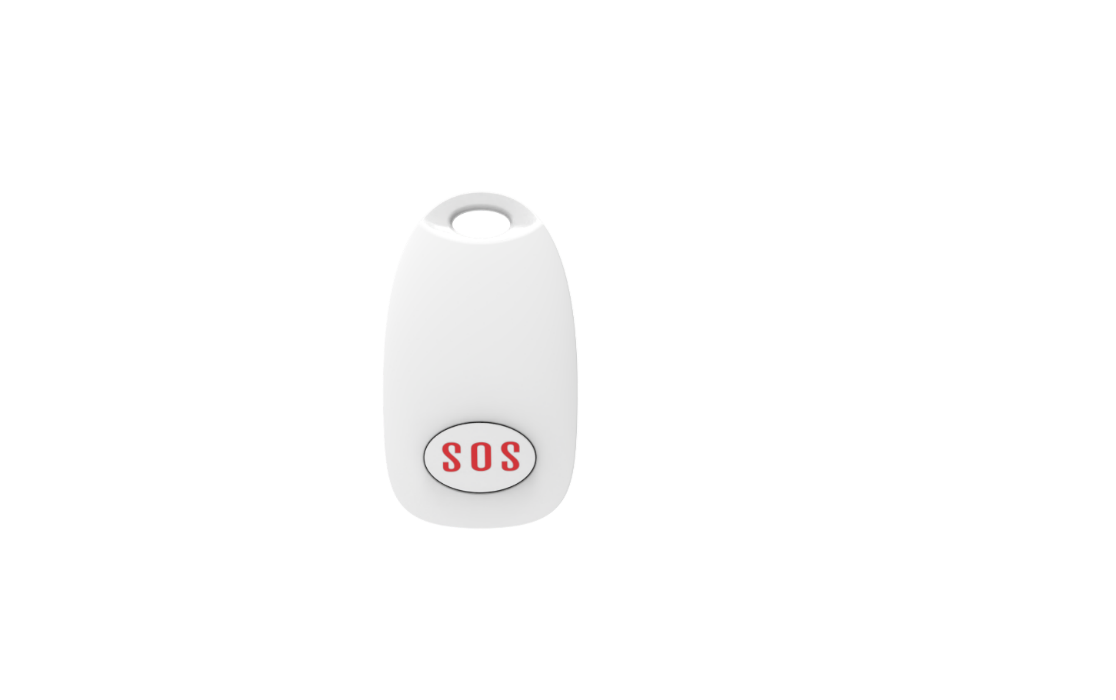 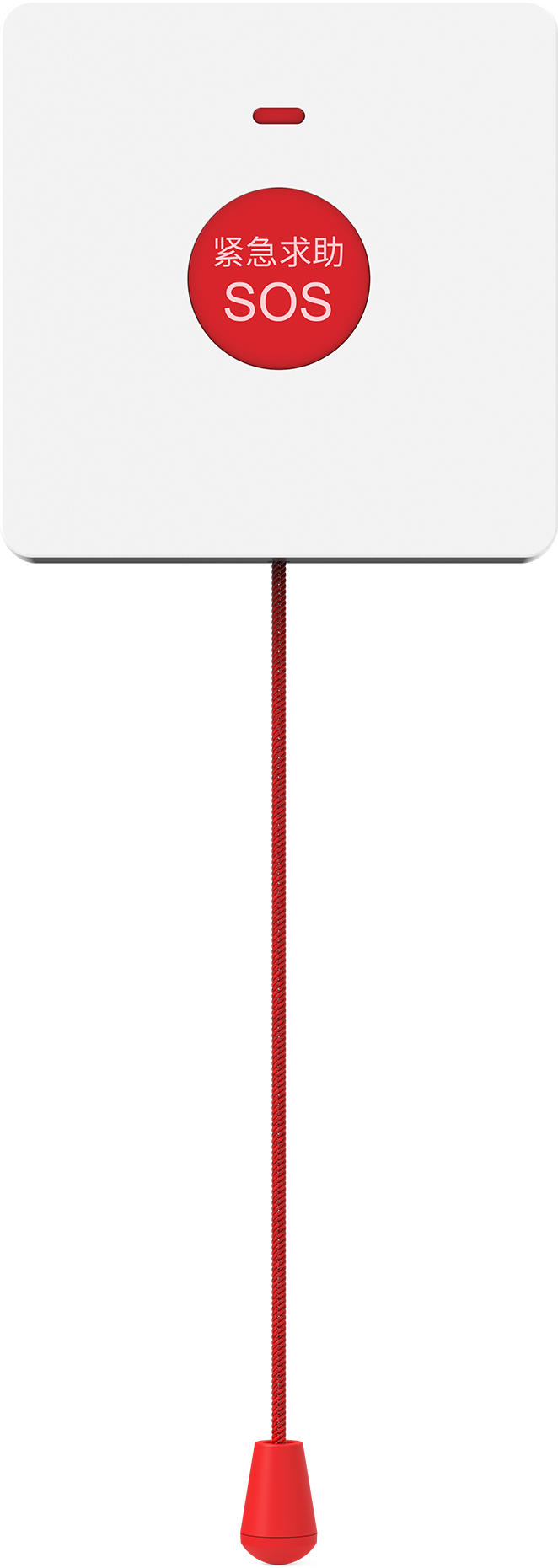 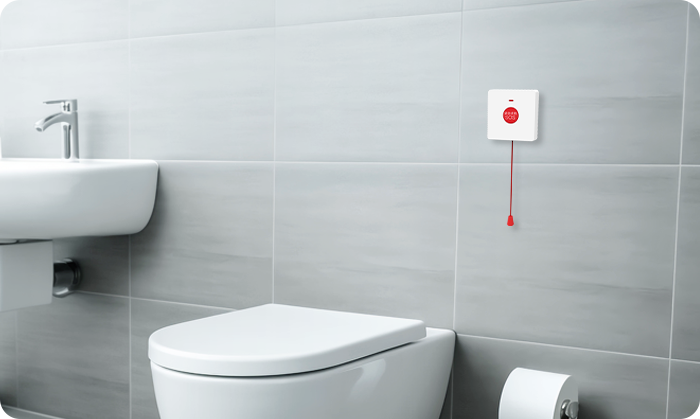 KT10
KT20
KT30
*433MHz wireless buttons are to be ordered separately.
4. Speed Dial Buttons, Customized at Your Fingertips
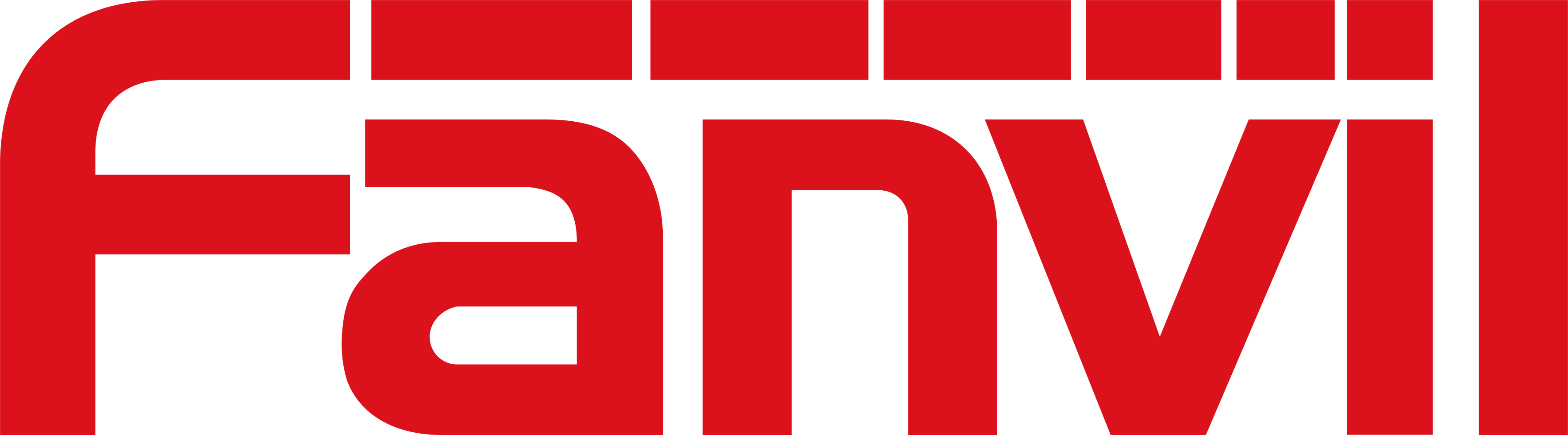 X305 is equipped with four speed dial buttons that support image customization for quick contact access. With personalized number settings, it enables one-click dialing without the need to memorize phone numbers.
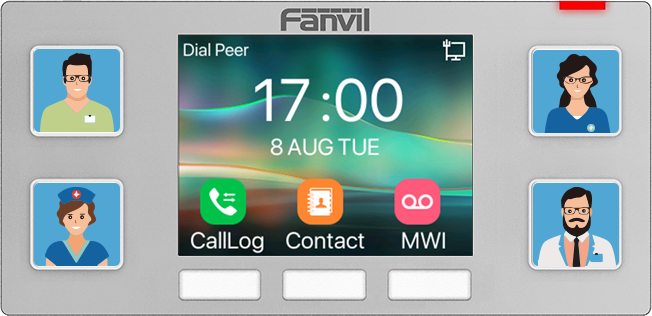 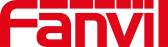 5. Dual-band Wi-Fi，Flexible Deployment
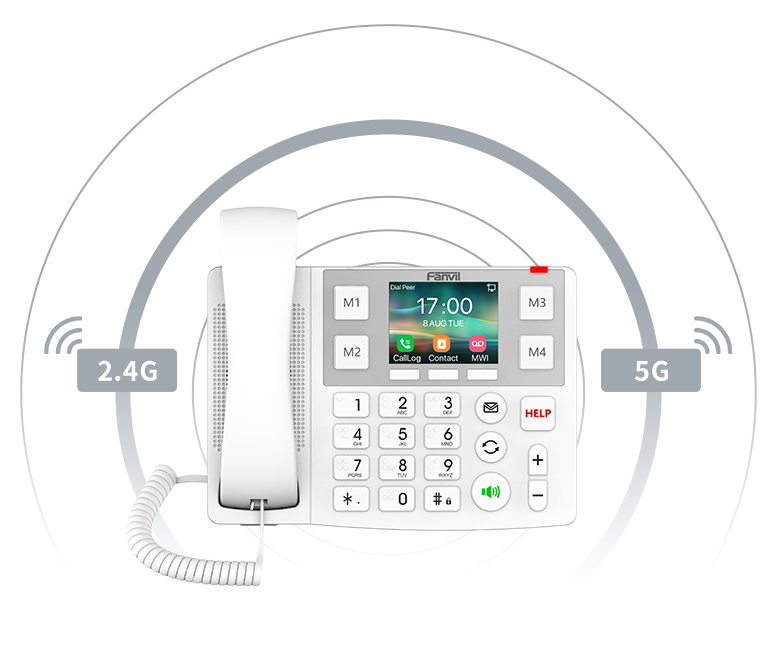 X305 has built-in 2.4GHz & 5GHz Wi-Fi, supporting wireless connectivity, providing users with more options in network modes.
The reduction of network wiring greatly reduces the difficulty of deployment.
03
Application Scenarios
Nursing Home
When an elderly person in the room faces an emergency, they can press a button to call the nurse, who will provide immediate assistance. Speed dial functionality can also facilitate communication and interaction between the elderly and their relatives and friends.
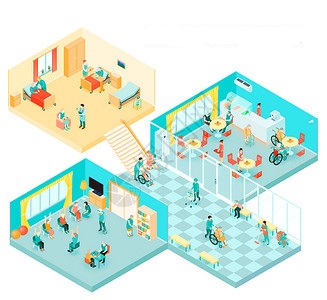 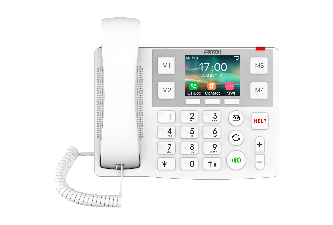 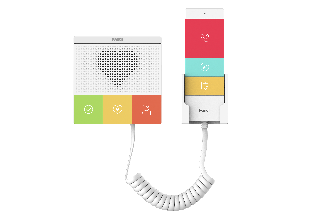 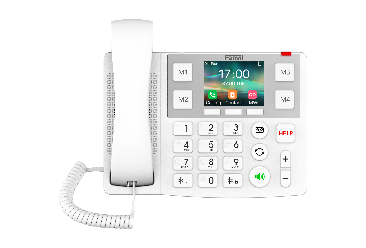 Room
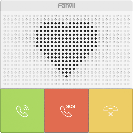 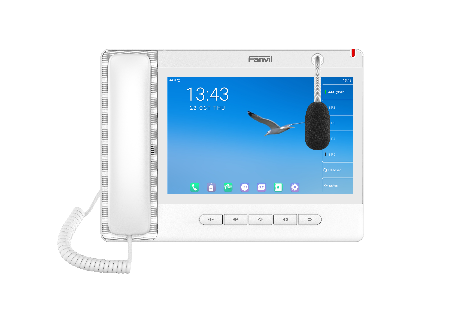 Room
Front Desk
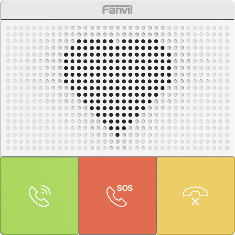 Pubilc Area
04
Comparisons
Comparisons
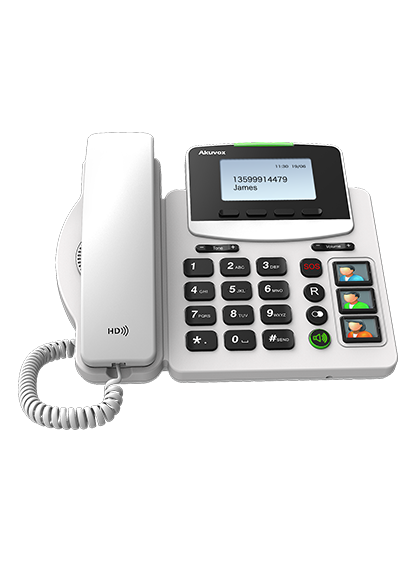 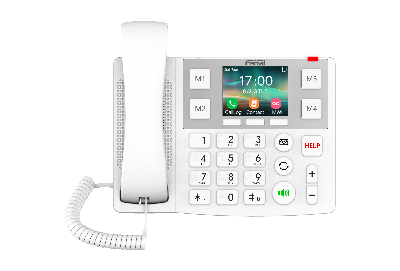 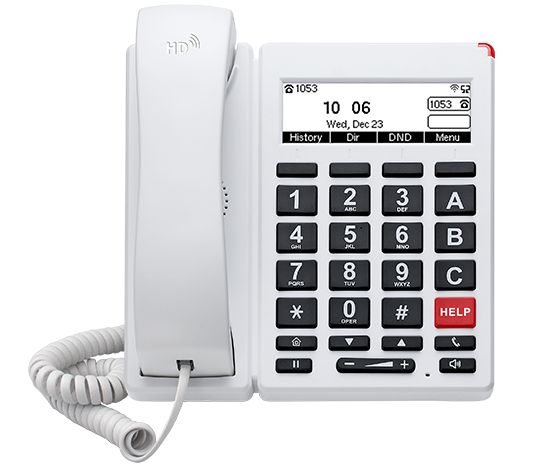 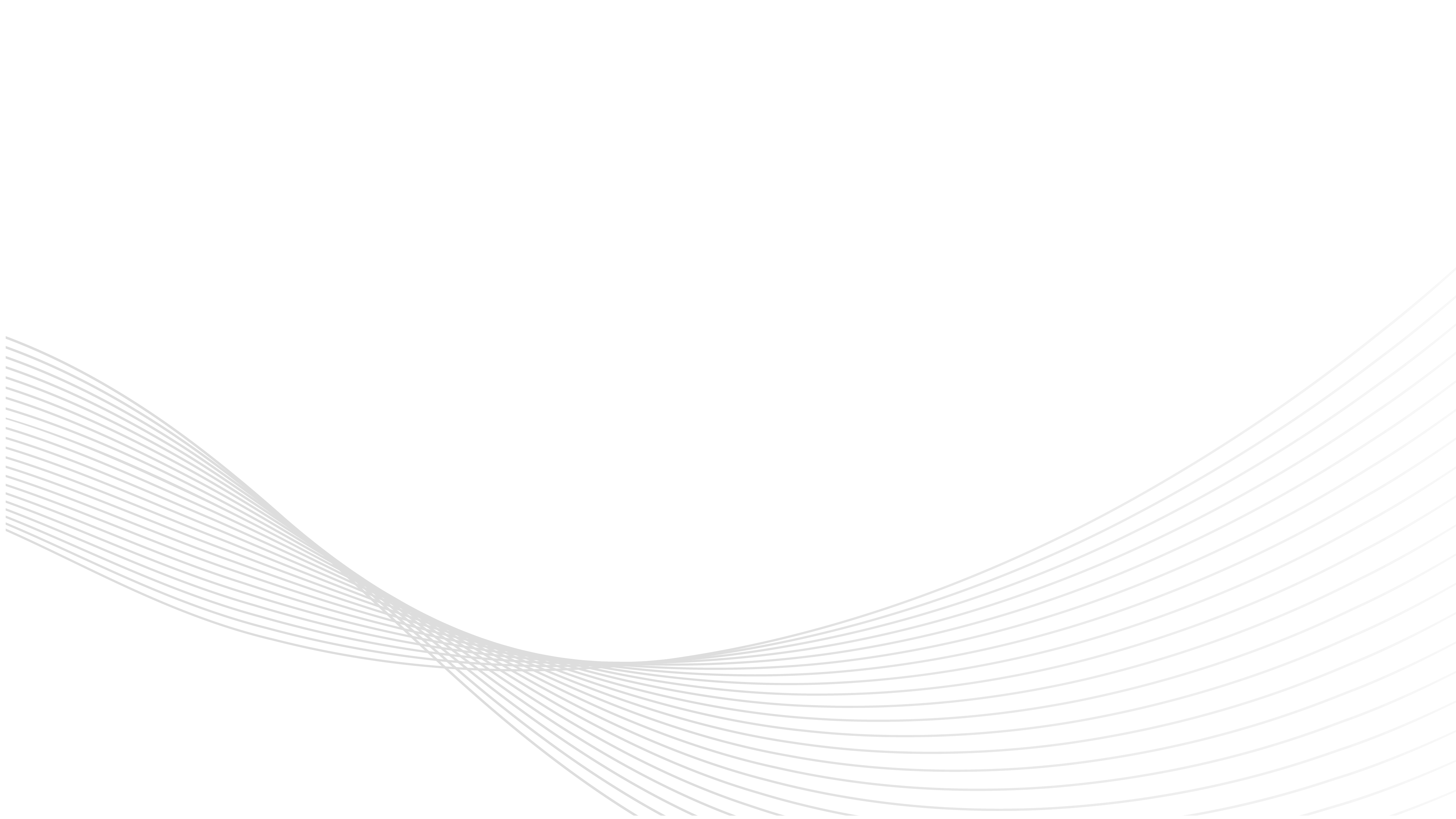 THANKS